আজকের পাঠে সবাইকে ধন্যবাদ
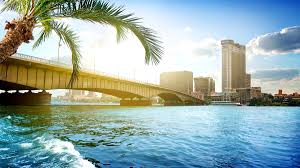 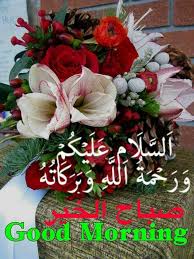 wkÿ‡Ki cwiPq
‡gvt nvQvby¾vgvb
eoKzj ivgKvbvB D”P we`¨vjq
mnKvix wkÿK (Bmjvg I ˆbwZK wkÿv)
আজকের পাঠ
হক্কুল ইবাদ ( বান্দার হক )